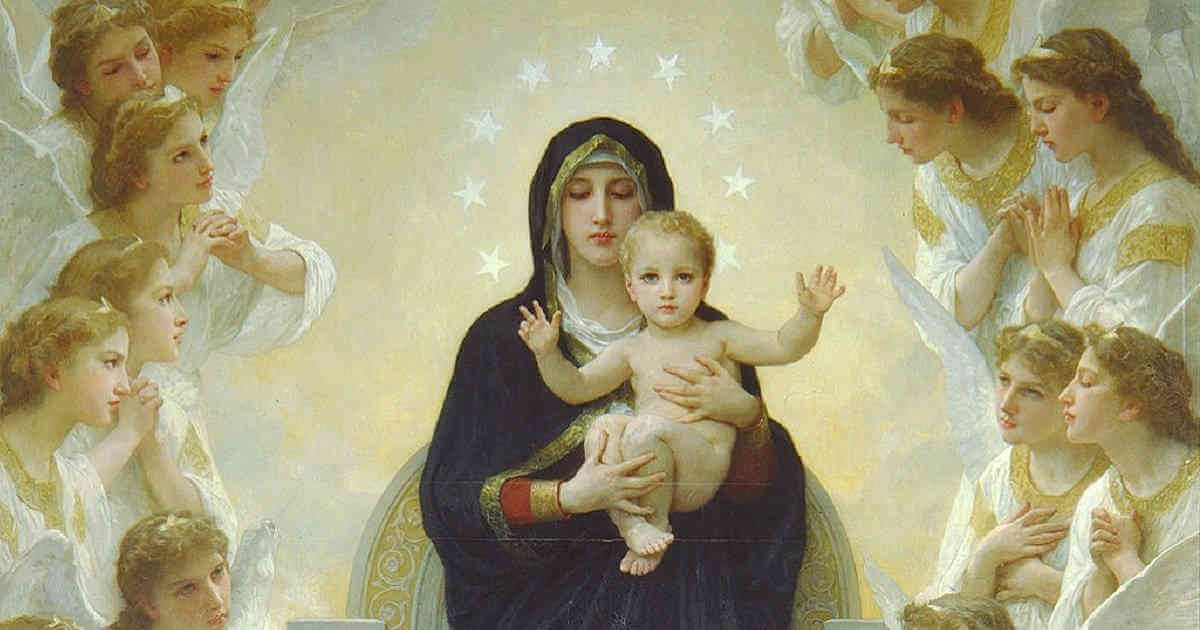 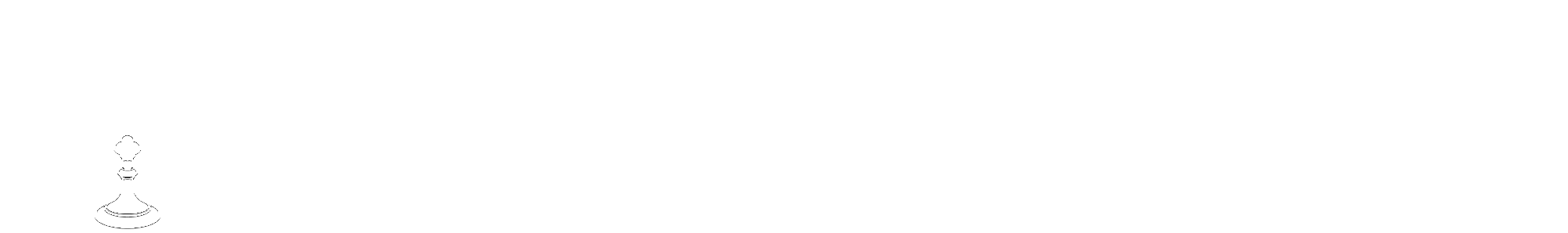 LLAMADOS A AMAR: LA AVENTURA DE LA VIDA EN CRISTO
TEMA: María y la Misión del Discipulado, María como Discípula Modelo, La Necesidad de la Oración, La Vida Moral Cristiana: Siguiendo a Jesús
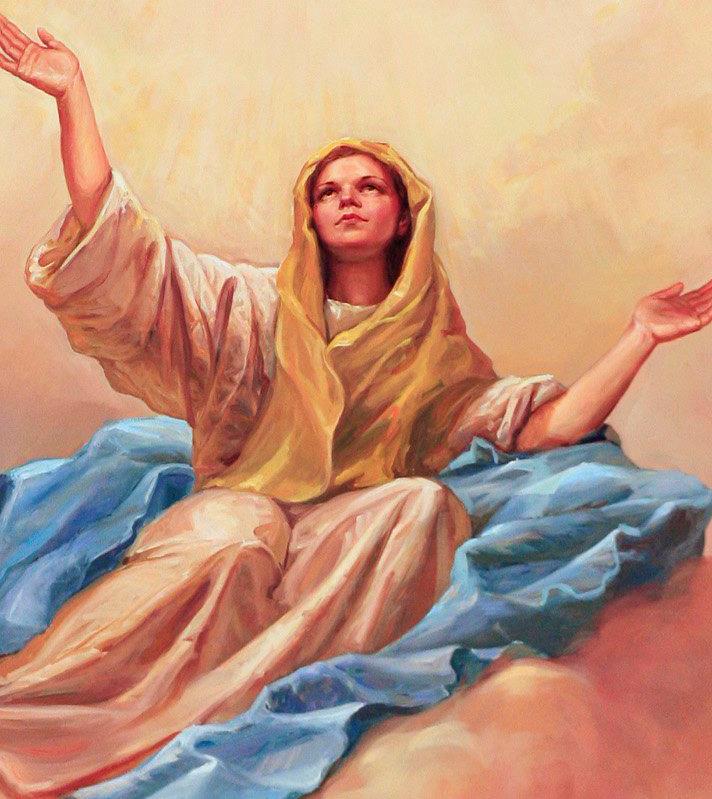 Oración de apertura
Señor Jesucristo, te confiamos a nuestra familia y te pedimos Tu bendición y protección. 
Te amamos Señor Jesús con todo nuestro corazón, y te pedimos que ayudes a nuestra familia a parecerse más a la Sagrada Familia.
Ayúdanos a ser amables, amorosos y pacientes los unos con los otros.
Danos toda la gracia que necesitamos para convertirnos en santos y Tus discípulos fieles. 
Amén.
Rompehielos
Comparte tu oración favorita
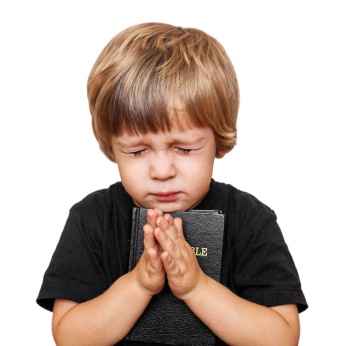 Cada persona recibe un pedazo de papel para escribir el título de su oración favorita. 
Todos los papelitos se colocan en una bolsa de papel. 
Una persona saca una hoja y lee el título de la oración. 
Las familias adivinan cuál es el título de oración favorito que se ha leído. 
Luego, el miembro de la familia que escribió la oración explica por qué esa es su oración favorita y nombra un momento en el que dijo esa oración y cómo le dio consuelo.
MIRA:
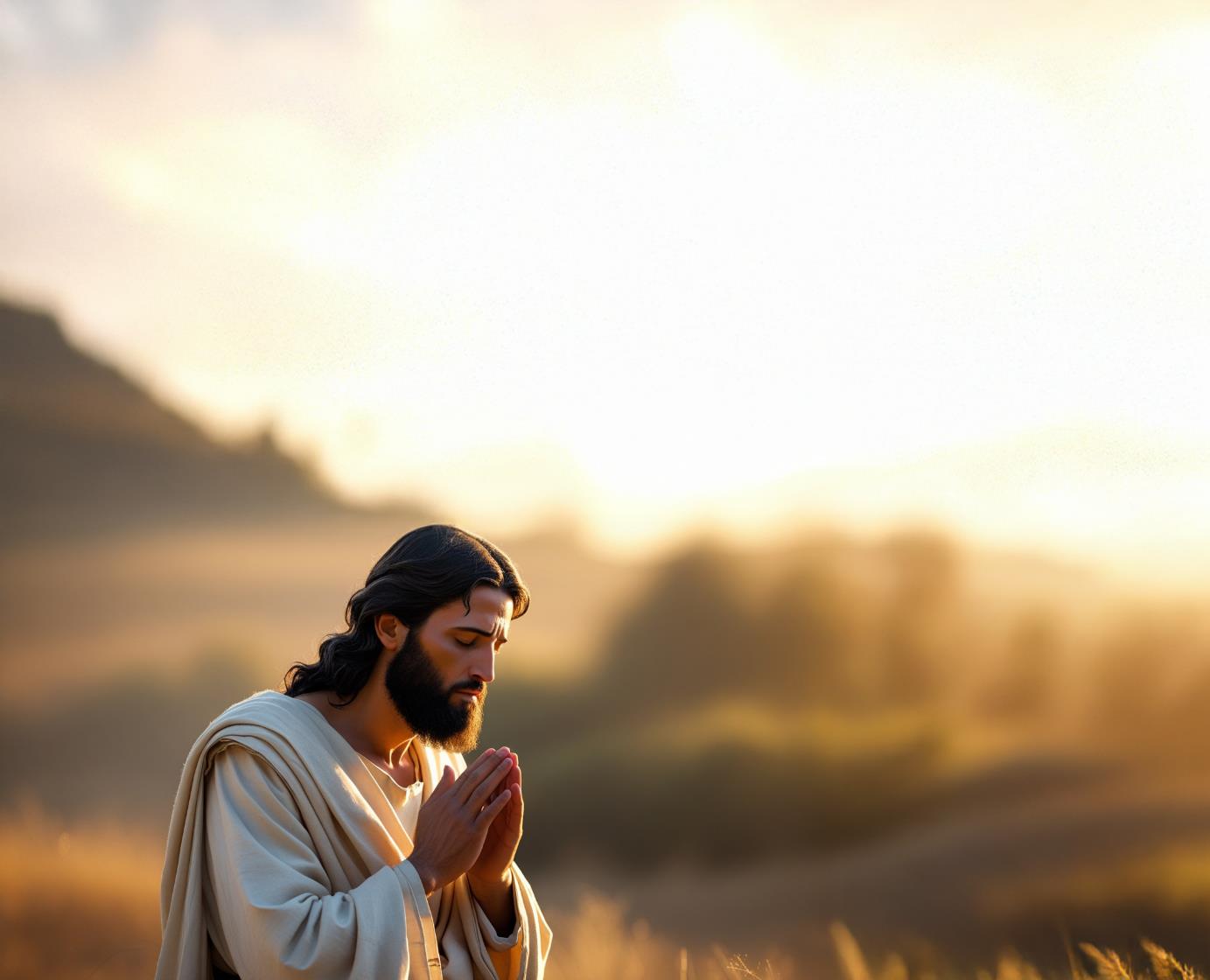 Jesús y la oración | La historia de Dios








https://www.youtube.com/watch?v=ZrdlXOk_QdQ
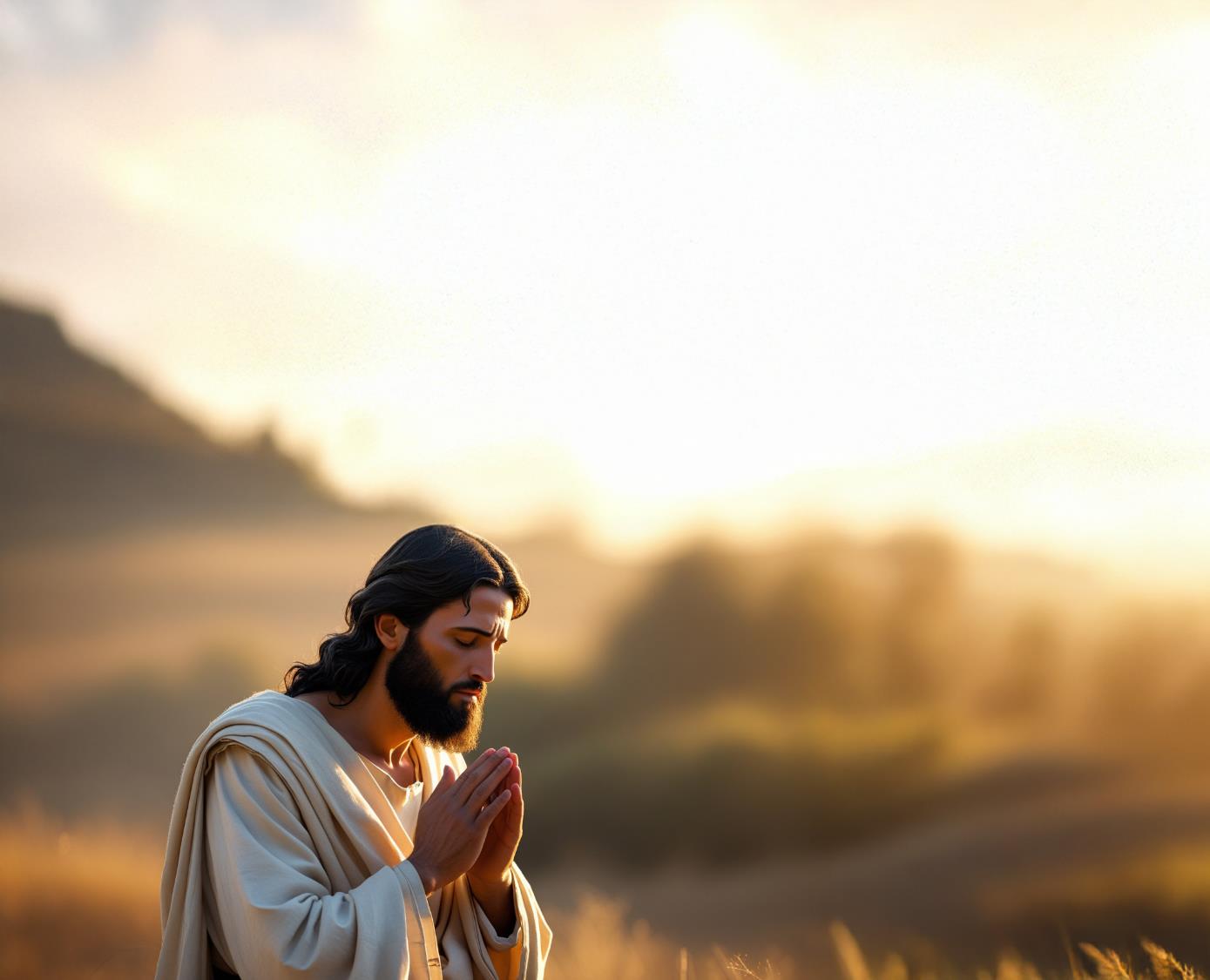 Desde el comienzo mismo de Familias Formando Discípulos, hemos estado aprendiendo acerca de cómo Dios nos creó y nos redimió para ser Su familia, lo que significa que, por Su gracia, estamos en una relación profunda de pacto con Él.
 Esto también significa que una parte importante del ser humano es nuestra necesidad de pasar tiempo con Dios en oración. 
   Sabemos que Jesús hizo esto todo el tiempo cuando estuvo en la tierra porque, a pesar de que Jesús es Dios, también es completamente humano (completamente divino y completamente humano) y todavía necesitaba a Su Padre y amaba pasar tiempo con Él.
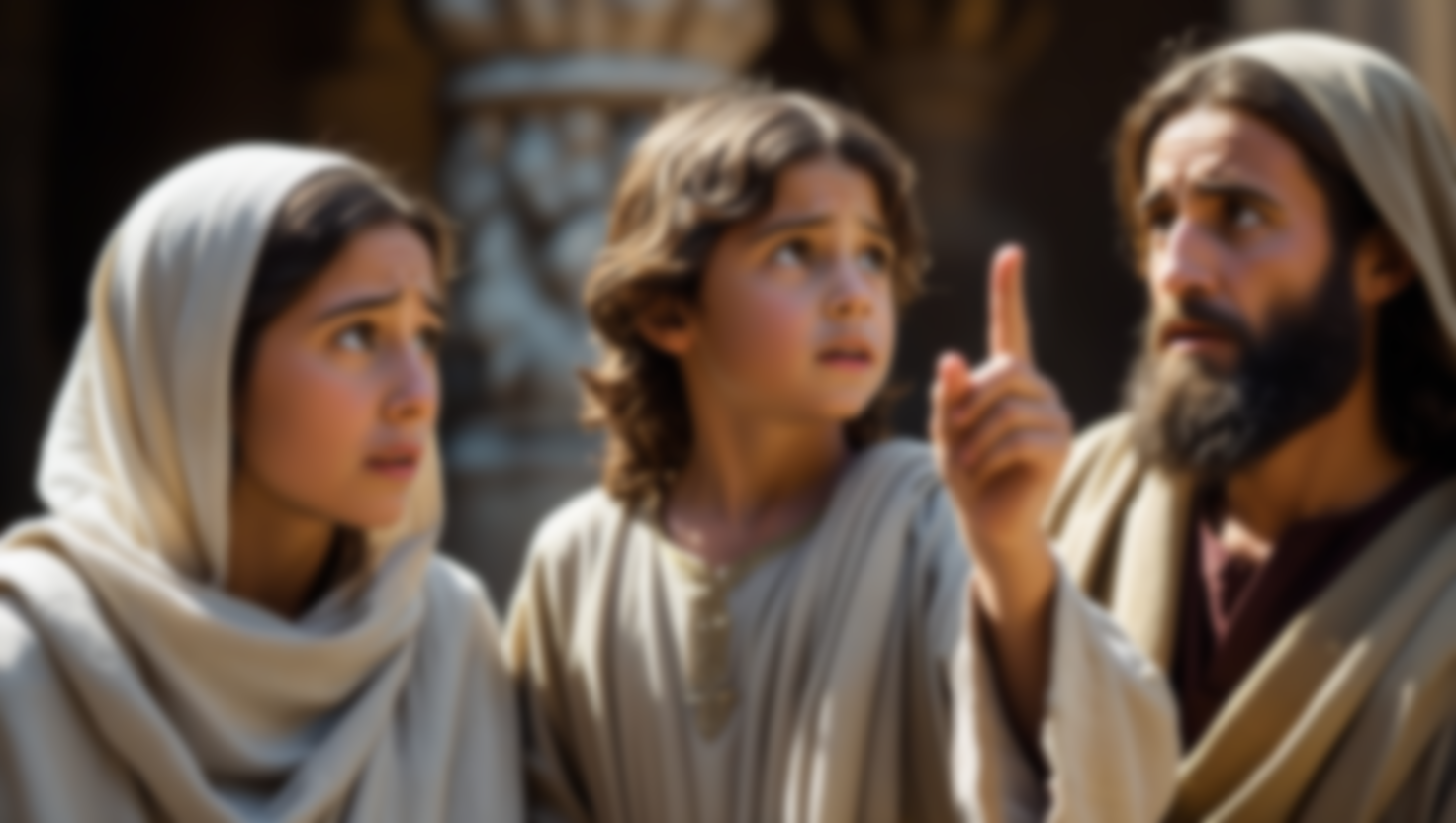 "¿Por qué me buscabas? 
¿No sabías que yo debía ser 
en la casa de mi Padre?" 
Lucas 3:49
Lucas 3:21-22
"Después de que todo el pueblo había sido bautizado y Jesús también había sido bautizado y estaba orando, el cielo se abrió y el Espíritu Santo descendió sobre él en forma corporal como una paloma. Y una voz vino del cielo, 
'Tú eres mi Hijo amado; en ti me complazco".
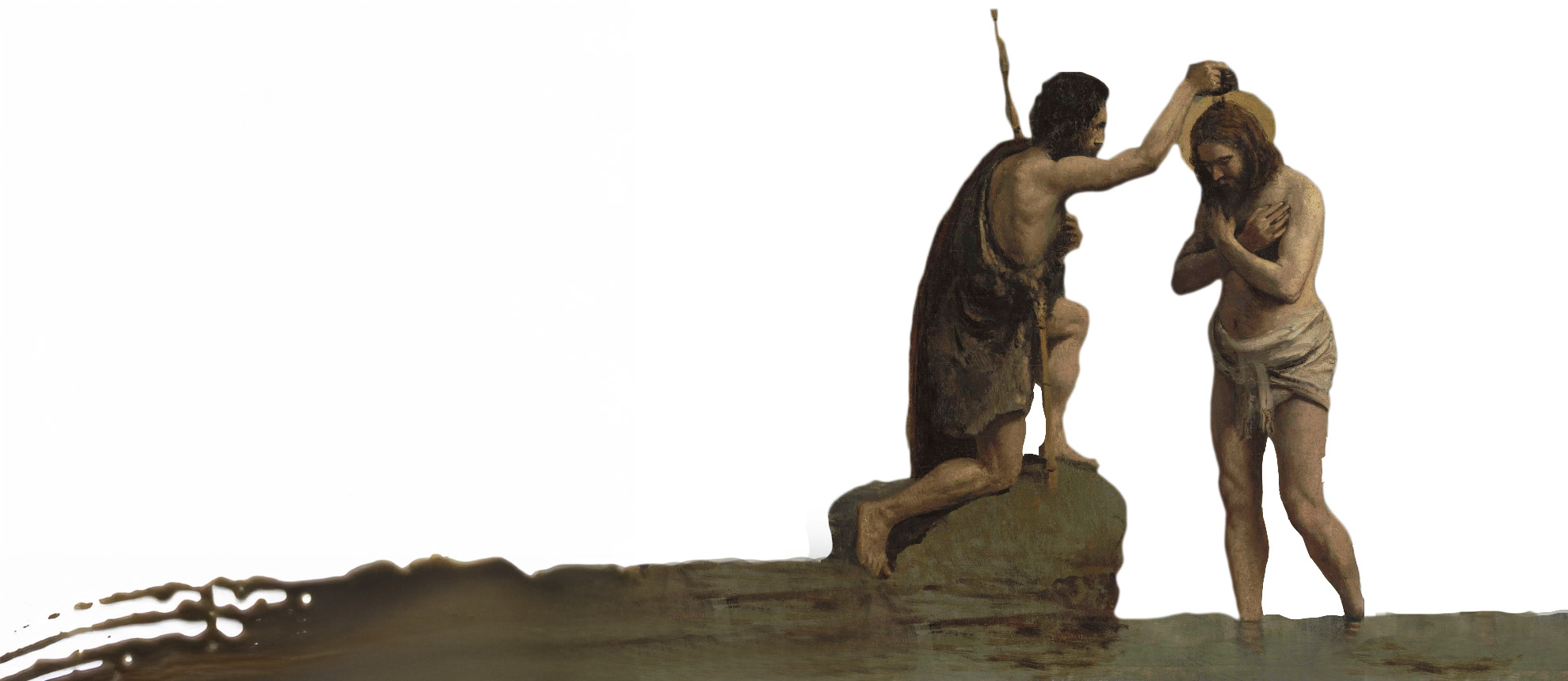 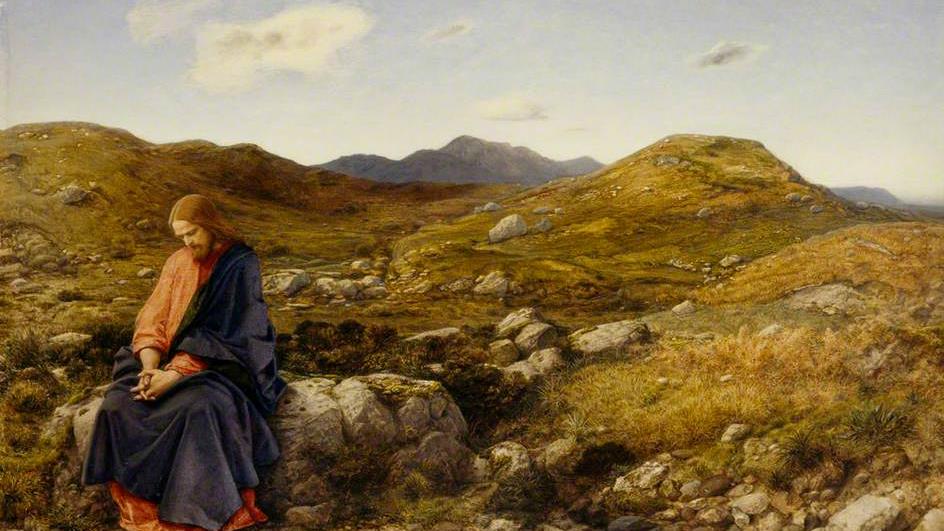 Entonces Jesús fue guiado por el Espíritu Santo al desierto durante cuarenta días.           Allí pasó tiempo a solas en oración y ayuno para ser fortalecido y preparado para comenzar su ministerio público.  
Fue al final de los cuarenta días de oración y ayuno que el diablo tentó a Jesús.
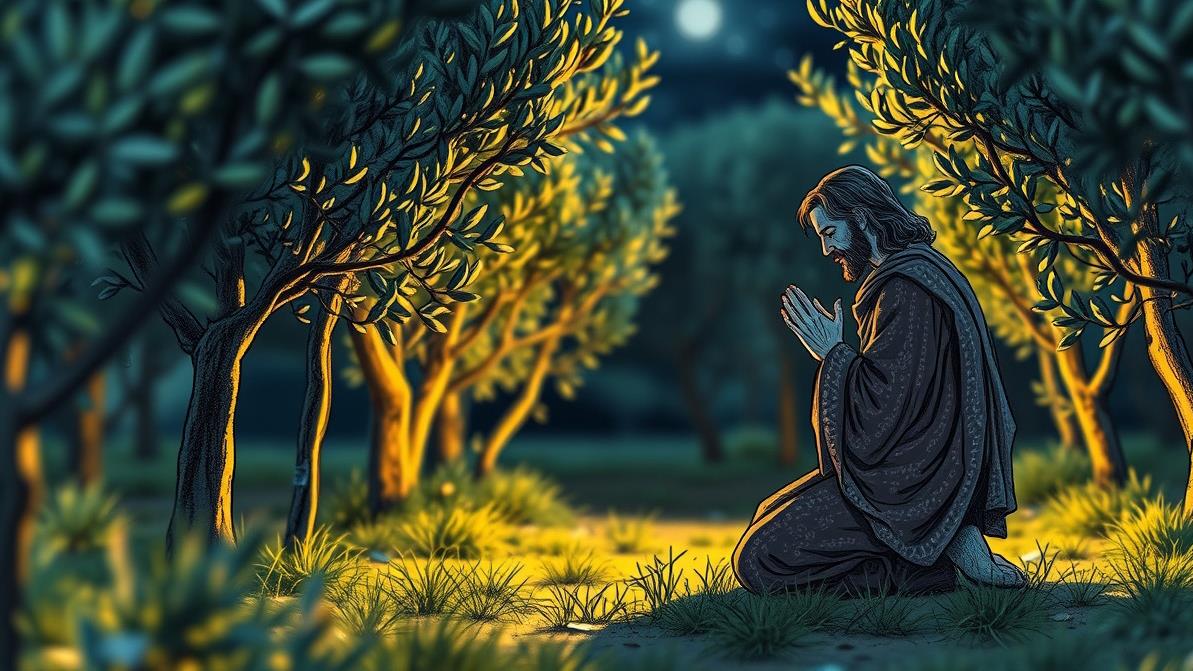 ACTIVIDAD BÍBLICA FAMILIAR
Asigne a cada familia un tema y todos o algunos de los versículos de la Biblia que se encuentran debajo. 
Las familias leen los versículos y responden las preguntas del análisis. 
Después de que las familias hayan tenido tiempo para analizar en privado, pida a cada familia que comparta uno o dos de los versículos que habían analizado. 
Al final de la lección, se habrán compartido una variedad de ejemplos de Jesús orando en diferentes situaciones.
JESÚS ORÓ TEMAS Y VERSÍCULOS
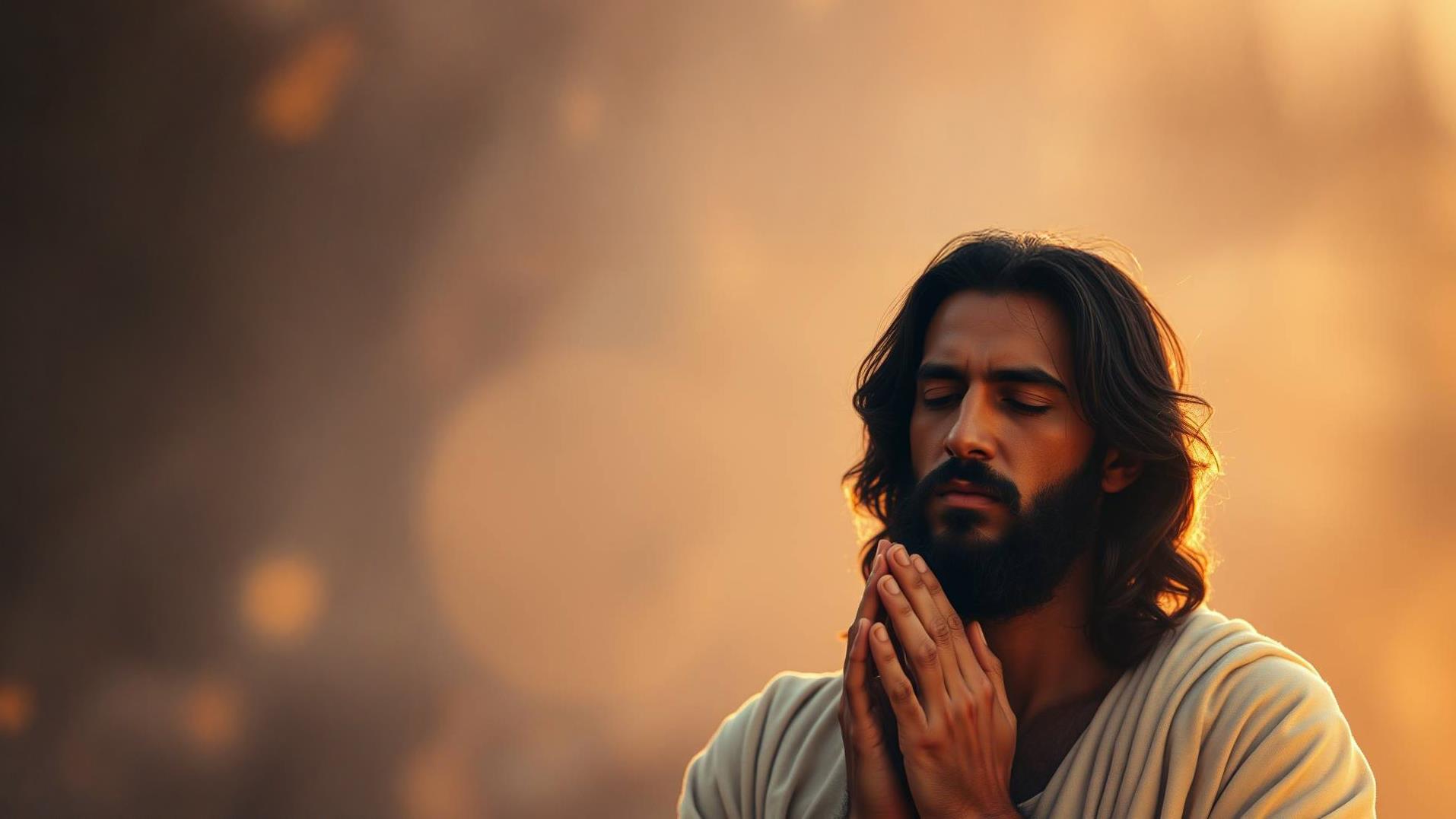 ◊ Jesús fue a orar solo. 
Mt 14:22-23, Mc 1:35, Mc 6:46, Lc 6:12, Lc 5:16, Lc 9:18, Lc 22:39-41 
◊ Jesús oraba antes de tomar decisiones importantes. 
Lc 6:12-13 
◊ Oraba antes, durante y después de sanar a las personas. 
Mc 7,34-35, Lc 5,16, Mc 7,31-37 
◊ Jesús oró antes, durante y después de muchos milagros. 
Jn 6:11, Jn 11:41-42 
◊ Jesús oró por sus discípulos. 
Lc 10:21, Lc 22:31, Lc 23:34, Jn 17:1-26, Lc 24:50-53, Mt 19:13-15 
◊ Jesús oró por sí mismo. 
Mt 26:36-44, Mt 27:46, Lc 23:46 
Jesús dijo que la oración no es una opción, sino que es necesaria para nuestras vidas. 
Mt 21:22, Mc 11:24-26, Mt 7:7-11, Lc 11:9-13, Jn 14:13-14, Jn 15:7,16, Jn 16:23-24, Mt 5:44, Lc 6:27-28, Mt 6:5-15 
◊ Jesús nos enseñó a orar. 
Lc 11:2-4, Mt 18:19-20, Mt 26:26-30
CONVERSACIÓN FAMILIAR
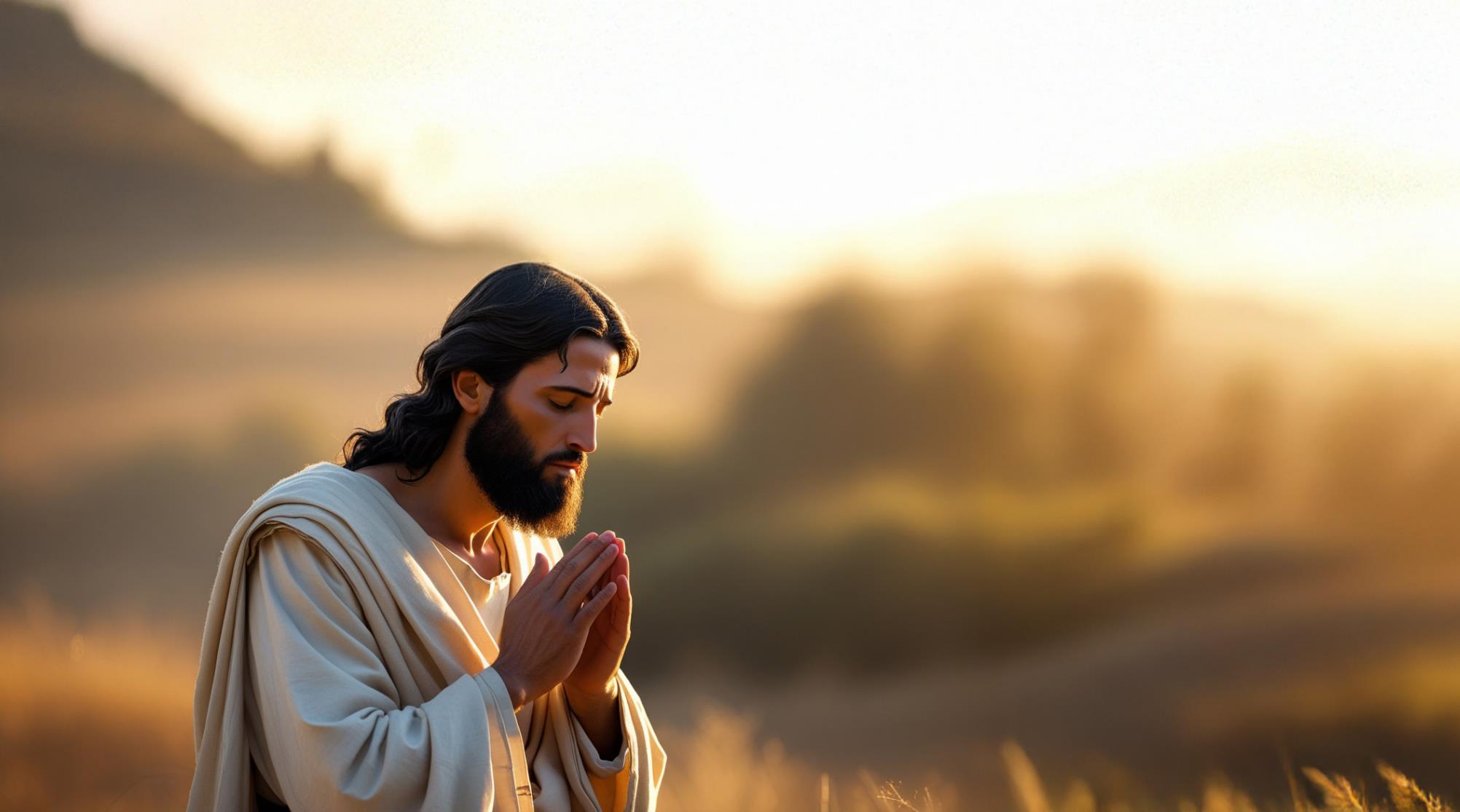 ¿Qué estaba pidiendo Jesús en su oración? 
¿Tuvo lugar algún evento importante antes o después del paso? 
¿Qué dijo? 
¿Has orado de la misma manera o por algo similar? Si es así, ¿cuándo? 
¿Cómo te afectó tu oración?
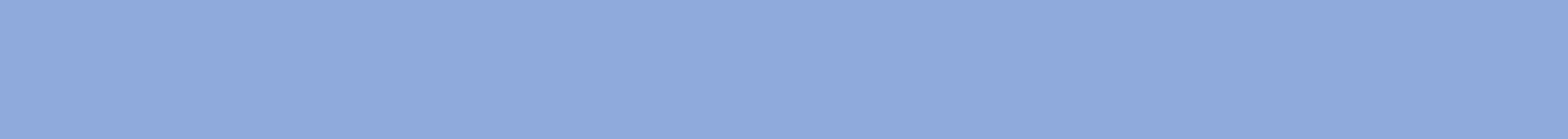 CONVERSACIÓN FAMILIAR
https://youtu.be/lDEPRZFvNgI?si=6AKpkqw0ObQikuPy
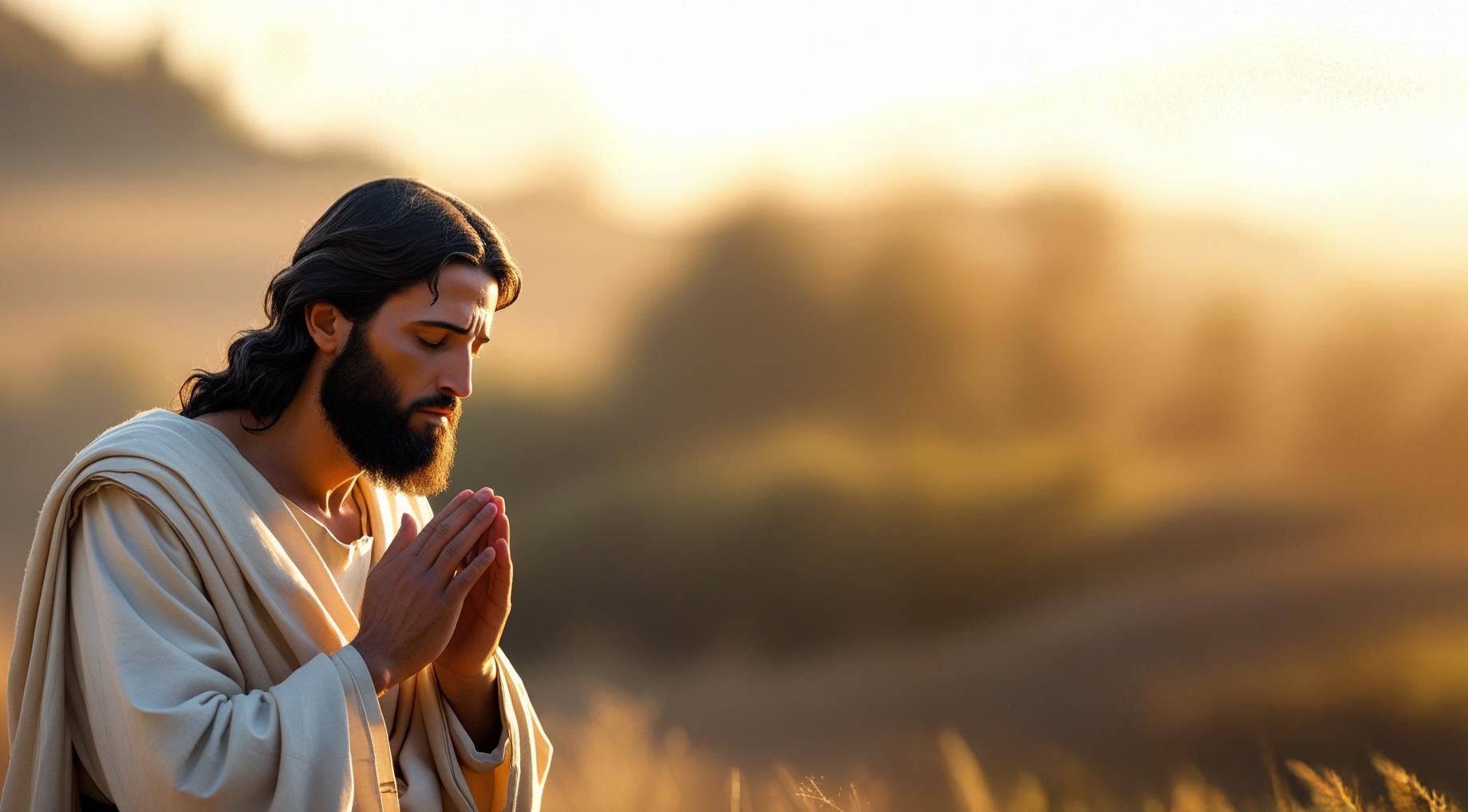 CONVERSACIÓN FAMILIAR
Jesús oró de muchas maneras.                                    ¿Cuál es tu tipo de oración favorita y por qué?

Jesús, que es verdadero Dios y verdadero hombre, oró pidiendo fuerzas para hacer la voluntad de Su Padre.   
                       
  ¿Cómo te ayuda la oración a seguir a Jesús, a vivir la vida moral cristiana y a hacer la voluntad de Dios?
¿Se puede vivir la vida moral cristiana sin orar? ¿Por qué sí o por qué no?
¿Crees que orar juntos como familia te acerca a Dios?
ACTIVIDAD MISIONERA
La misión de su familia en el hogar es:      
Vean juntos en familia los videos sobre la vida moral cristiana, la oración y María como discípula modelo.
Revisa las ideas para honrar a María durante el mes de mayo y elige cuáles hará tu familia. 
Reúnanse alrededor del altar de su casa y recen una decena del Rosario. Esté preparado para compartir su plan para honrar a María en mayo en la reunión de la Semana 3. 
Por último, complete el formularioFamilies Forming Disciples Family Survey.
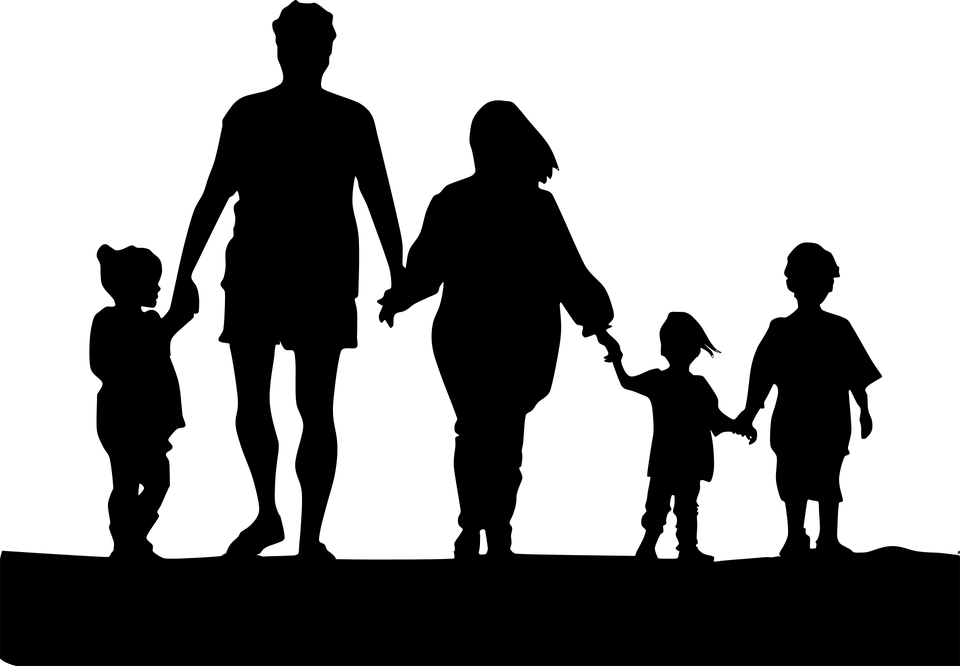 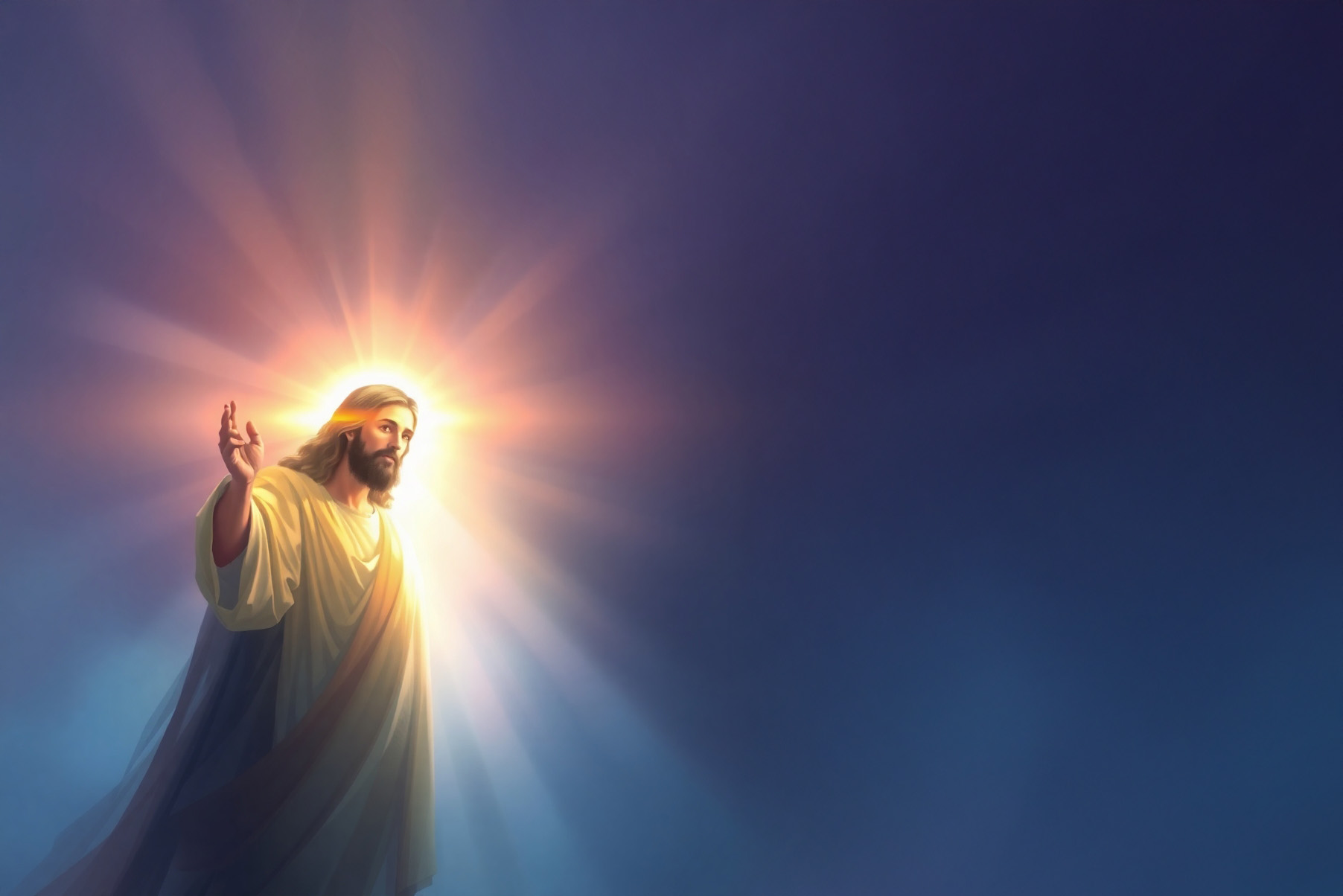 Oración final
Querido Señor Jesús, 
Venimos ante Ti con un corazón lleno de gratitud. 
Te damos gracias por Tu sacrificio en la Cruz, por Tu amor que no conoce límites y por el don de la salvación. 
Estamos agradecidos por las bendiciones que nos has otorgado.                  
También les agradecemos por su guía y apoyo en nuestras vidas.                                  
Por favor, continúa bendiciéndonos a nosotros y a nuestros seres queridos, y ayúdanos a vivir vidas que te honren. 
Rogamos todo esto en tu precioso Nombre, Amén.